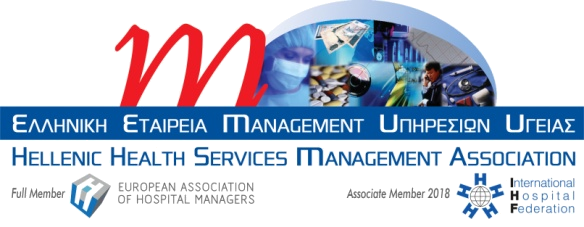 Ομοιότητες και Διαφορές
Διοίκησης και Διαχείρισης
Κρατικών και Ιδιωτικών Δομών Περίθαλψης
Γιώργος Ι. Στάθης
Πρόεδρος
Ελληνικής Εταιρείας Management Υπηρεσιών Υγείας (ΕΕΜΥΥ)
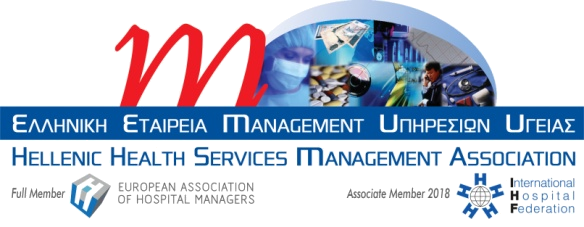 Ομοιότητες

Οργανισμοί Παραγωγής Υπηρεσιών

Κοινό Πεδίο Δραστηριότητας

Προσωπικό Πιστοποιημένο από το Κράτος

Πλήρης Αποζημίωση από τους Πολίτες
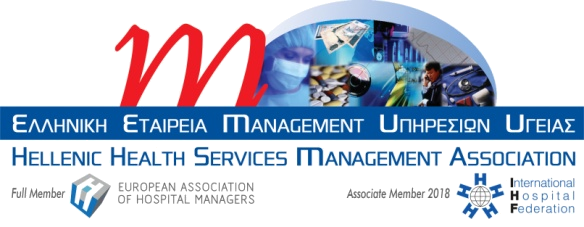 Διαφορές

Νομική Υπόσταση

Προδιαγραφές

Λειτουργική Ανεξαρτησία

Management

Έλεγχος
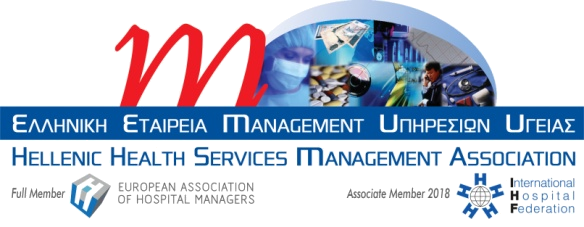 Διαφορές

Εργασιακές Σχέσεις

Αποζημίωση

Κόστος

Ποιότητα
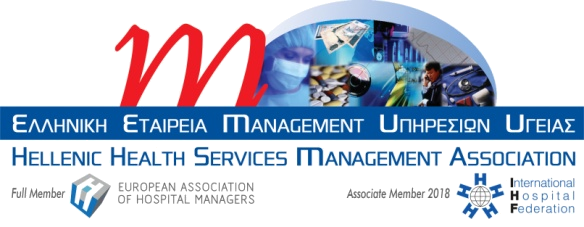 ΣΔΙΤ

Απόρροια Κρατικής Διαχειριστικής Ανεπάρκειας

Οι ΣΔΙΤ είναι ήδη υπαρκτές και εκτεταμένες

Ανάγκη αξιοποίησης συνόλου επενδεδυμένου και διαθέσιμου κεφαλαίου

Κρισιμότητες
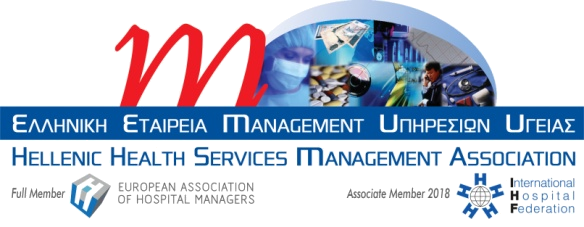 Ευχαριστώ
για την προσοχή σας